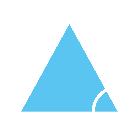 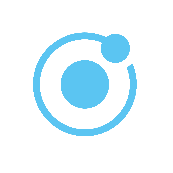 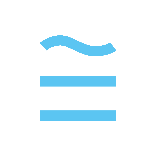 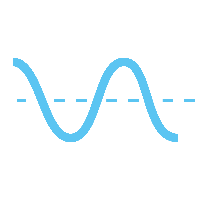 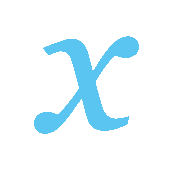 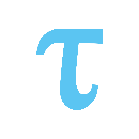 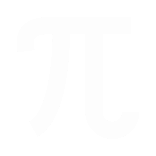 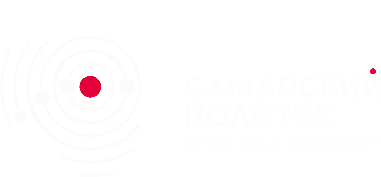 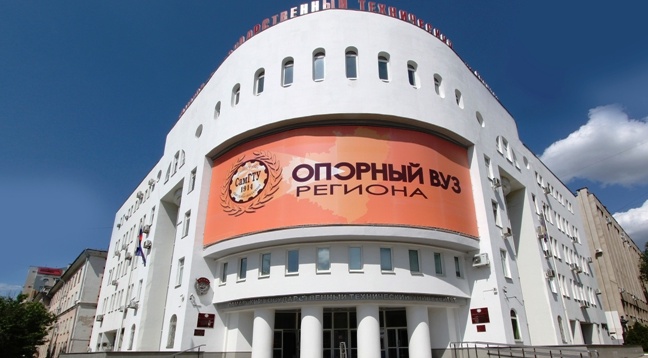 Повышение квалификации профессорско-преподавательского состава СамГТУ2021 - 2022
Картинка???
Институт дополнительного образования СамГТУ
Директор  
Живаева 
Вера Викторовна
 Заместитель директора
Парфенова 
Светлана Николаевна

 Доценты ИДО:
- Калмыкова 
Ольга Юрьевна, к.п.н.
 Климина 
Лариса Владимировна, к.п.н.
- Протченко 
Анна Владимировна, к.филол.н.,
- Рюмина 
Наталия Васильевна, к.т.н.
Начальник управления дополнительного образования НПР
Климина 
Лариса Владимировна


 Заместитель начальника
Тупоносова 
Елена Павловна
 Специалисты по УМР: 
- Алендукова 
Наталья Александровна
- Ершова 
Анна Федоровна
- Холуянова 
Елена Викторовна
?
Институт дополнительного образования СамГТУ
e-mail: 
     Ido.politeh@mail.ru
     fpkp@samgtu.ru; 

телефоны: 
    +7 (846) 242 38 92; 
    +7 (846) 337 03 34

сайт: ido.samgtu.ru

Instagram: ido.samgtu 

адрес: 443100, г. Самара, 
    ул. Первомайская, 18, 
    каб. 416, 418
Закон "Об образовании в РФ"     273-ФЗ: Глава 5, ст. 47.
Статья 47. Правовой статус педагогических работников. Права и свободы педагогических работников, гарантии их реализации.
5. Педагогические работники имеют следующие трудовые права и социальные гарантии:
2) право на дополнительное профессиональное образование по профилю педагогической деятельности не реже чем один раз в три года.

     Приказ Министерства образования и науки РФ от 1 июля 2013 №499 «Об утверждении Порядка организации и осуществления образовательной деятельности по дополнительным профессиональным программам».
?
ОБЯЗАТЕЛЬНОЕ ТРЕБОВАНИЕ:
АККРЕДИТАЦИОННАЯ ЭСПЕРТИЗА
?
Наименование программ повышения квалификации2021 - 2022
«Трансфер образовательных технологий»
«Академическое лидерство преподавателя высшей школы»
«Личный финансовый план и индивидуальное инвестирование»
«Английский язык для профессиональных целей. (Уровень 1)»
«Английский язык для профессиональных целей. (Уровень 2)»
«Образовательная деятельность вуза в условиях реформирования и трансформации         образования»
«Управление образовательным процессом: психолого-педагогическая компетентность преподавателя технического вуза»
«Проблема человека в философско-медицинском контексте»
«Особенности воспитания студентов технического вуза»
«Инклюзивный университет: традиции и перспективы»
«Современные строительные материалы, эффективные технологии и   оборудование  для их производства»
«Информационные и прикладные компьютерные технологии в профессиональной деятельности преподавателя вуза»
«Применение методов системного анализа, исследование операций, теория принятия решений в прикладных задачах»
 «Совершенствование художественно-педагогического мастерства в области изобразительного искусства»
 «Россия и Запад в цифровую эпоху: дискуссионные проблемы науки, образования, культуры»
Конструктор программ ПК – 
это набор обучающих модулей, 
которые выбираются слушателем 
и составляют 
в сумме программу 
36/72/108/126 ч
?
Наименование программ повышения квалификации2021 - 2022
«Трансфер образовательных технологий»
 Протченко Анна Владимировна Английский язык
1 смена, дистанционно
Модуль 1. English in Computer Science (18 ч)
Раздел 1. IT application in modern research methods
Раздел 2. Multimedia in education

Модуль 2. Ideal Communication (18 ч)
Раздел 1. English for professional communication
Раздел 2. Cross-cultural Communication
«Трансфер образовательных технологий»
Буканова Юлия Владимировна
IT-технологии
1 смена (чет./нечет.), дистанционно

Модуль . Информационная безопасность цифровой экономики (18 ч)

  Раздел 1. Цифровая экономика
  Раздел 2. Управление проектами в      цифровой экономике
?
Наименование программ повышения квалификации2021 - 2022
«Трансфер образовательных технологий»
Вейс Юлия Вячеславовна
2 смена, дистанционно (чет./нечет.)
Экономика, менеджмент
Модуль 1. Технология проведения маркетингового исследования с использованием инструментов комплекса маркетинга (18 ч)
Раздел 1 . Использование маркетинговых исследований в образовательной деятельности 
Раздел 2.  Инструменты комплекса маркетинга: теория и практика использования
Модуль 2.  Управление изменениями в условиях цифровой трансформации (18 ч)
Раздел 1. Педагогический дизайн и трансфер образовательных технологий 
Раздел 2. Управление изменениями в условиях цифровой трансформации образовательного процесса
«Трансфер образовательных технологий»
Титова Юлия Владимировна
2 смена, дистанционно (чет./нечет.)
 Наука
Модуль 1. Методология научной деятельности (18 ч)
1.1. Постановка научной проблемы и гипотезы
1.2. Поиск и анализ публикаций в научных базах данных
1.3. Проектирование дизайна исследования
1.4. Обработка и интерпретация полученных результатов исследования
1.5. Описание результатов исследования в статьях и научных докладах
 Модуль 2. Управление научными проектами в организациях высшего образования (18 ч)
2.1. Методы проектного управления как стимул обеспечения высоких результатов научных исследований
2.2. Специфика научного проекта, классификация научных проектов для вузов, методологические особенности управления портфелем научных проектов
?
Наименование программ повышения квалификации2021 - 2022
«Академическое лидерство преподавателя высшей школы»
Протченко Анна Владимировна
2 смена, дистанционно
Английский язык
Модуль 1 . English for Business and Science (18 ч)
   Раздел 1. Составление аннотаций к научным статьям на английском языке
   Раздел 2.  Реферирование научных статей из БД по специальности на английском языке
Модуль 2.   Applied English (18 ч)
   Раздел 1. Successful Presentation
   Раздел 2. Академическое выступление на английском языке
«Академическое лидерство преподавателя высшей школы»
Буканова Юлия Владимировна
1 смена (чет./нечет.), дистанционно
IT-технологии

Модуль.  Управление проектами в цифровой экономике (18 ч)
  Раздел 1. Цифровая экономика
  Раздел 2. Управление проектами в цифровой экономике
?
Наименование программ повышения квалификации2021 - 2022
«Академическое лидерство преподавателя высшей школы»
Педагогика высшей школы

Модуль 1. Особенности воспитания студентов технического вуза (18 ч)
Климина Лариса Владимировна
1 смена, дистанционно

Модуль 2. Образовательные технологии высшей технической школы (18 ч)
Калмыкова Ольга Юрьевна
1 смена, дистанционно
«Академическое лидерство преподавателя высшей школы»
Вейс Юлия Вячеславовна
Экономика, менеджмент
2 смена (четн./нечетн.), дистанционно
Модуль 1.  Бизнес-планирование в образовательном процессе (18 ч)
Раздел 1. Применение бизнес-планирования в образовательном процессе 
Раздел 2. Основы бизнес-планирования: этапы и инструменты
Модуль 2. Стратегическое управление ключевыми экономическими показателями и бизнес-процессами (18 ч)
Раздел 1. Особенности формирования ключевых экономических показателей в образовательном процессе
Раздел 2. Управление бизнес-процессами: основы практического применений
?
Наименование программ повышения квалификации2021 – 2022
Борисова Татьяна Вадимовна,
Измайлов Евгений Петрович,
Анисимова Светлана Юрьевна
«Проблема человека в философско-медицинском контексте»
2 смена

 Модуль 1. Адаптация человека в современном мире (инвариантный) (36 ч)
 Модуль 2. Возраст человека и его здоровье (вариативный) (36 ч)
 Модуль 3. Здоровье, пространство и время в жизни человека в период пандемии (вариативный) (36 ч)
Маляров Анатолий Николаевич
«Личный финансовый план и индивидуальное инвестирование»
1 смена, 218 ауд., 8 корпус

Модуль 1.  Основы инвестирования на фондовом рынке (инвариантный)
(36 ч)
Модуль 2.  Формирование индивидуального инвестиционного портфеля облигаций и биржевых фондов (вариативный) (36 ч)
Модуль 3. Формирование индивидуального инвестиционного портфеля акций (вариативный) (36 ч)
?
Наименование программ повышения квалификации2021 - 2022
Доброва Виктория Вадимовна

«Английский язык для профессиональных целей. (Уровень 1)»

9.00 (чет./нечет.), корпус 1Б

 Модуль 1. Инвариантный (36 ч)
Базовый английский
 Модуль 2. Вариативный (36 ч)
Устная речь на английском языке
 Модуль 3. Вариативный (36 ч)
Коммуникативный курс английского языка в сфере профессиональной деятельности
Доброва Виктория Вадимовна

«Английский язык для профессиональных целей. (Уровень 2)»

9.00 (чет./нечет.), корпус 1Б

 Модуль 1. Инвариантный (36 ч)
 Общение на иностранном языке в научном и профессиональном сообществе
 Модуль 2. Вариативный (36 ч)
 Английский язык для академических целей
 Модуль 3. Вариативный (36 ч)
Академическое письмо на английском языке
?
Наименование программ повышения квалификации2021 - 2022
Калмыкова Ольга Юрьевна
«Управление образовательным процессом: психолого-педагогическая компетентность преподавателя технического вуза»
 2 смена

Модуль 1. Инвариантный (36 ч)
Психолого-педагогическая компетентность преподавателя технического вуза
Модуль 2. Вариативный (36 ч)
Технологии актуализации мотивационного потенциала образовательной среды. Цифровая компетентность преподавателя технического вуза
Модуль 3. Вариативный (36 ч)
Конфликтологическая компетентность преподавателя технического вуза
Климина Лариса Владимировна
«Особенности воспитания студентов технического вуза»
 2 смена, дистанционно

Модуль 1. Инвариантный (36 ч)
Теория и методика воспитания

Модуль 2. Вариативный (36 ч)
Воспитание детей и молодежи на современном этапе

Модуль 3. Вариативный (36 ч)
Студенческий коллектив как объект и субъект воспитания
?
Наименование программ повышения квалификации2021 - 2022
Костылева Ирина Борисовна
«Образовательная деятельность вуза в условиях реформирования и трансформации образования»1 смена, дистанционно
Модуль 1. Правовые и организационные основы образовательной деятельности вуза на современном этапе (инвариантный) (36 ч)
Модуль 2. Современные модели оценки качества образования и аккредитации образовательной деятельности (вариативный) (36 ч)
Модуль 3. Трансформация образования: новые образовательные практики, подходы и модели организации обучения (вариативный) (36 ч)
Чумаченко Наталья Генриховна, Галицков Константин Станиславович
«Современные строительные материалы, эффективные технологии и оборудование для их производства»
1 смена, 12 корпус
Модуль 1. Современные техника и технологии производства строительных материалов и изделий заданного качества (инвариантный)  (36 ч)
Модуль 2. Производство строительных материалов и изделий заданного качества (вариативный) (36 ч)
Модуль 3. Математическое моделирование технологических процессов производства бетонных и керамических материалов и изделий (вариативный) (36 ч)
?
Наименование программ повышения квалификации2021 - 2022
Черепашков Андрей Александрович,
Якимов Владимир Николаевич
 «Информационные и прикладные компьютерные технологии в профессиональной деятельности преподавателя вуза» 
2 смена (четн./нечетн.)
 Модуль 1. Информационные компьютерные технологии в государственной политике и образовании (инвариантный) (36 ч)
Модуль 2. Информационно-коммуникационная компетентность и управление информацией (вариативный) (36 ч)
Модуль 3. Прикладные компьютерные технологии в профессиональной и научно-технической деятельности преподавателя вуза (вариативный) (36 ч)
Смирнова Людмила Николаевна, Бенгина Татьяна Алексеевна
«Применение методов системного анализа, исследование операций, теория принятия решений в прикладных задачах»
1 смена
 Модуль 1. Системный анализ и его применение (инвариантный) (36 ч)
Модуль 2. Исследование операций (вариативный) (36 ч)
 Модуль 3. Теория принятий решений. Сетевое планирование. Теория игр (вариативный) (36 ч)
?
Наименование программ повышения квалификации2021 - 2022
Степанов Иван Викторович, Малышев Владислав Борисович,    Фаритов Вячеслав Тависович
«Россия и Запад в цифровую эпоху: дискуссионные проблемы науки, образования, культуры»
1 смена
Модуль 1. Культура как система (инвариантный) (36 ч)
1.1. Фундаментальные характеристики западной и отечественной культуры
1.2. Специфика философии как вида культурной деятельности
1.3. Специфика религии и искусства как видов культурной деятельности
Модуль 2. Наука как система (вариативный) (36 ч)
2.1. Онтологические, гносеологические, аксиологические основания европейской и отечественной науки
2.2. Специфика социально-гуманитарного научного знания
2.3. Наука и техника
Модуль 3. Образование как система (вариативный) (36 ч)
3.1. Образование в цифровую эпоху: вызовы и перспективы
3.2. Европейские и российские педагогические модели в условиях господства медийной культуры
?
Наименование программ повышения квалификации2021 - 2022
Бакшутова Екатерина Валерьевна
«Инклюзивный университет: традиции и перспективы»
1 смена, дистанционно

Модуль 1. Методологические и концептуальные основы инклюзивного образования для людей с особыми образовательными потребностями (инвариантный) (36 ч)
Модуль 2. Основы безбарьерной дидактики (вариативный) (36 ч)
Модуль 3. Психолого-педагогические аспекты инклюзивного образования (вариативный) (36 ч)
Чертыковцев Евгений Николаевич, Хожайлова Наталья Константиновна 
«Совершенствование художественно-педагогического мастерства в области изобразительного искусства» 
2 смена, 13 корпус

 Модуль 1. Живопись — поэзия в красках (инвариантный) (36 ч)
 Модуль 2. Рисую так, как мыслю (вариативный) (36 ч)
 Модуль 3. Линия. Форма. Образ (вариативный) (36 ч)
?
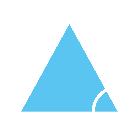 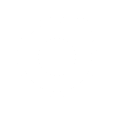 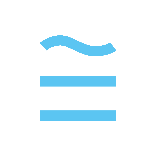 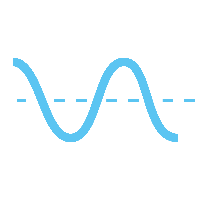 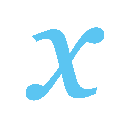 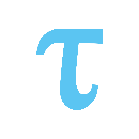 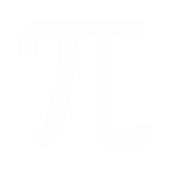 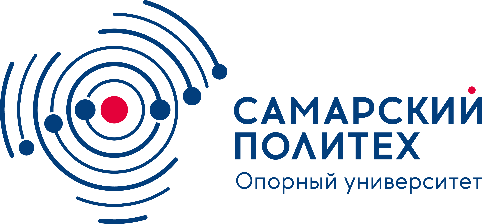 СПАСИБО
Самарский государственныйтехнический университет

https://samgtu.ru/